How do you feel?I feel………
Amina Akorede (2021)
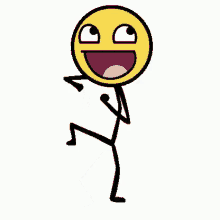 Excited
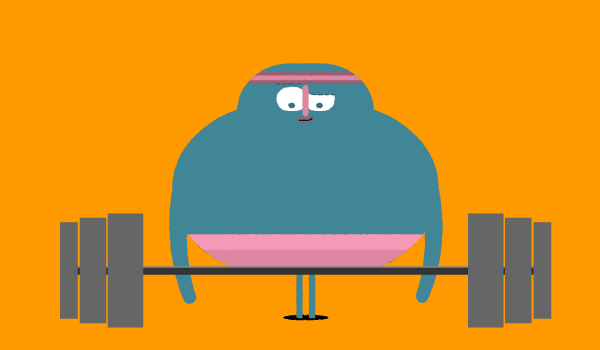 Strong
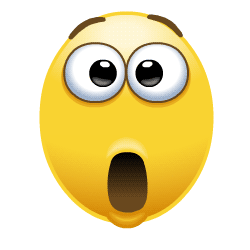 Surprised
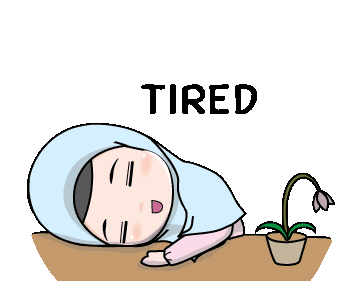 Tired
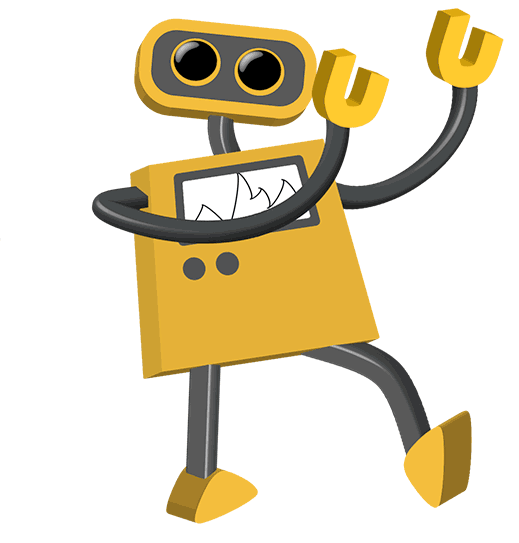 Happy
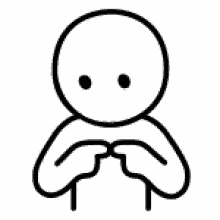 Shy
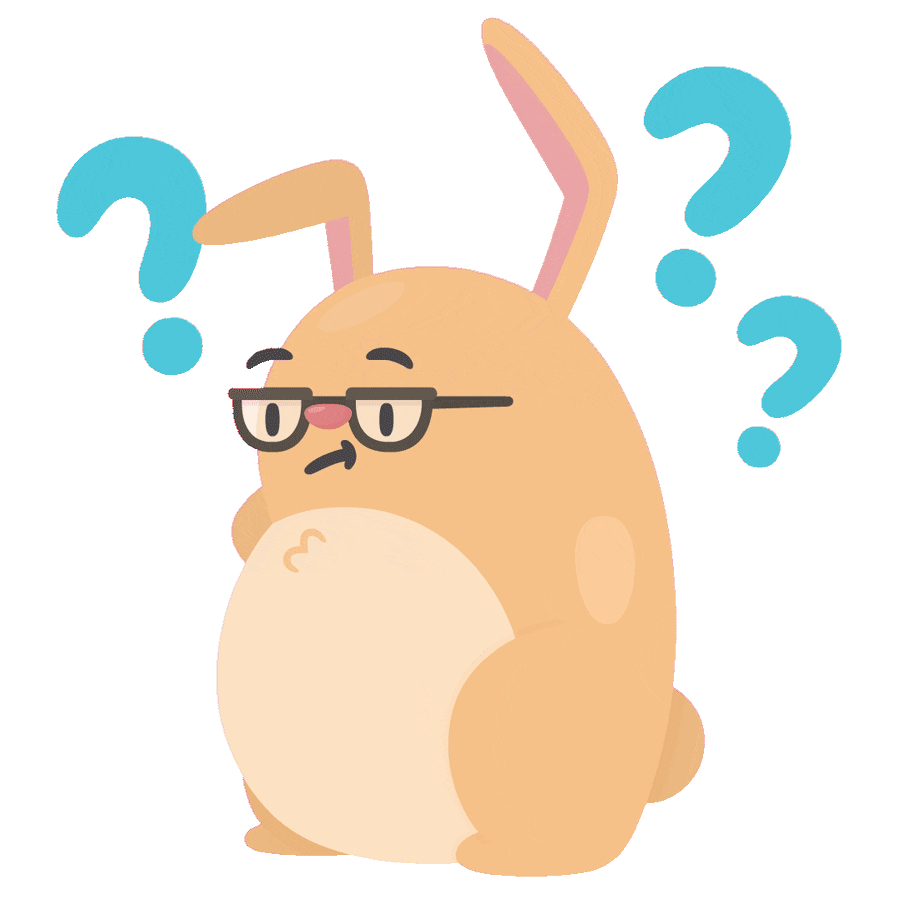 Confused
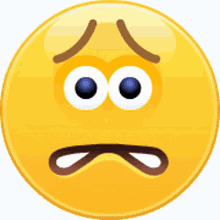 Worried
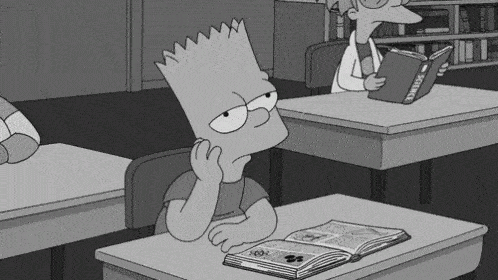 Bored
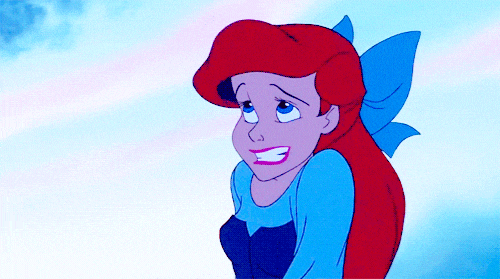 Ashamed
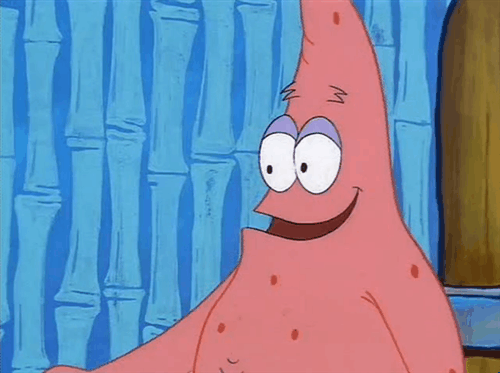 Disgusted
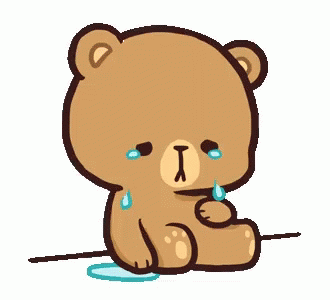 Sad
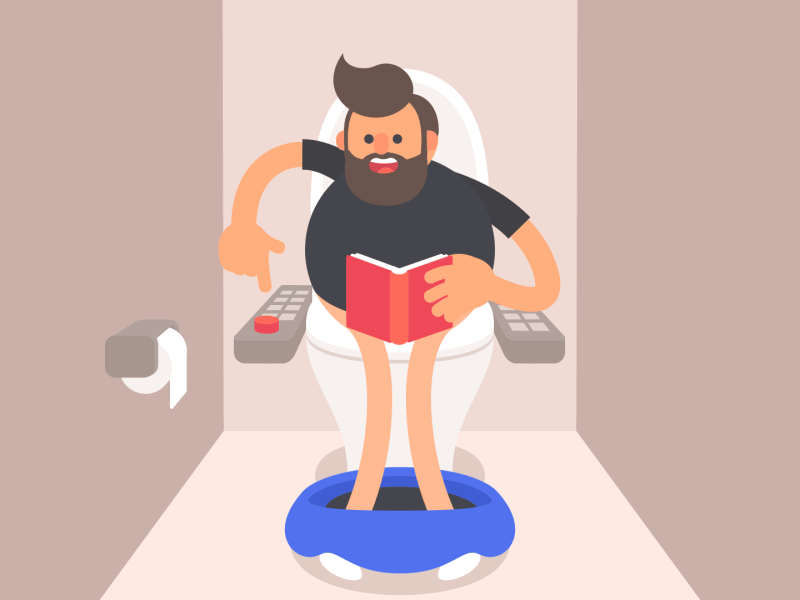 Inspired
END